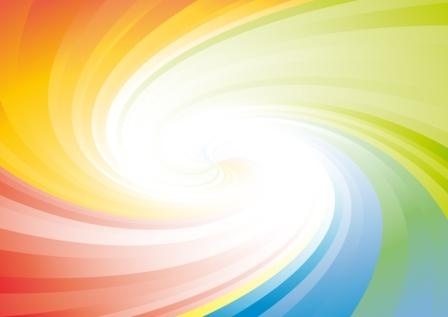 Формы работы с родителями
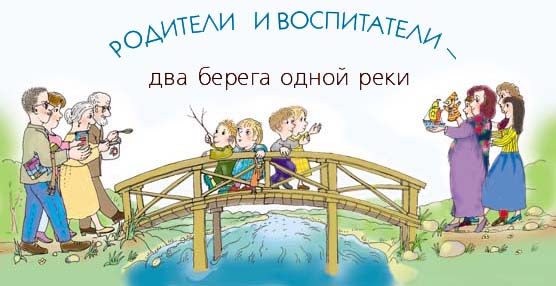 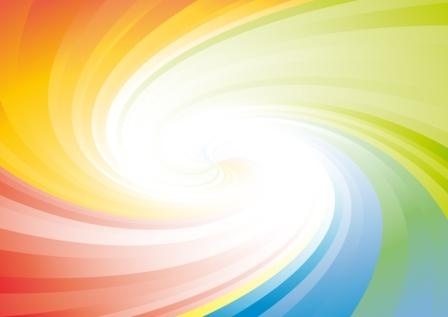 Семья и дошкольное учреждение — два ключевых института социализации ребенка, но только дополняя друг друга они создают оптимальные условия для вхождения маленького человека в большой мир.Взаимодействие  семьи и сада строится на принципах взаимопонимания, взаимного уважения и доверия, поддержки и партнерства, взаимоответственности.Существуют разнообразные формы работы с семьей. Рассмотрим некоторые из них.
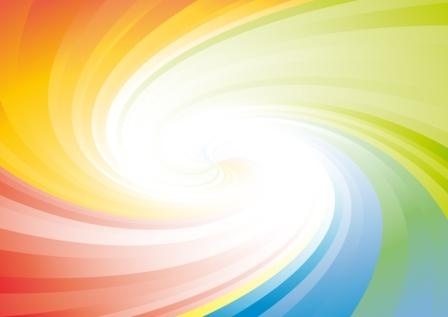 Проект нацелен на взаимодействие детского сада и семьи: с одной стороны, ДОУ оказывает комплексную поддержку и содействие развитию родительской компетентности; с другой стороны, сотрудничество между родителями и дошкольным учреждением рассматривается как обязательное условие обеспечения полноценного развития ребенка. В процессе реализации проекта происходит переход от понятия “работа с родителями” к понятию “взаимодействие”.
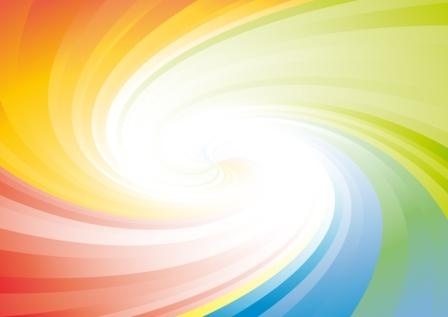 Задачи проекта:-       установить партнерские отношения с семьей ребенка, объединить усилия для развития и воспитания детей, создать атмосферу общности интересов, эмоциональной поддержки;-       научить родителей жить и быть счастливыми вместе с детьми в современных условиях социума; -       способствовать улучшению детско-родительских отношений;-       изучить и обобщить лучший опыт семейного воспитания.В своей работе мы используем разнообразные формы работы с семьей. Расскажем о некоторых из них.
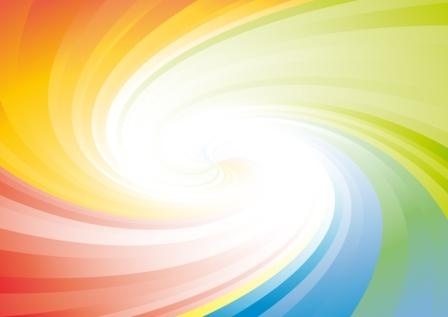 Индивидуальные консультации, вечерние беседы с родителями. В индивидуальных беседах с педагогами и специалистами родители получают информацию о ребенке, его достижениях и перспективах, советы и рекомендации.
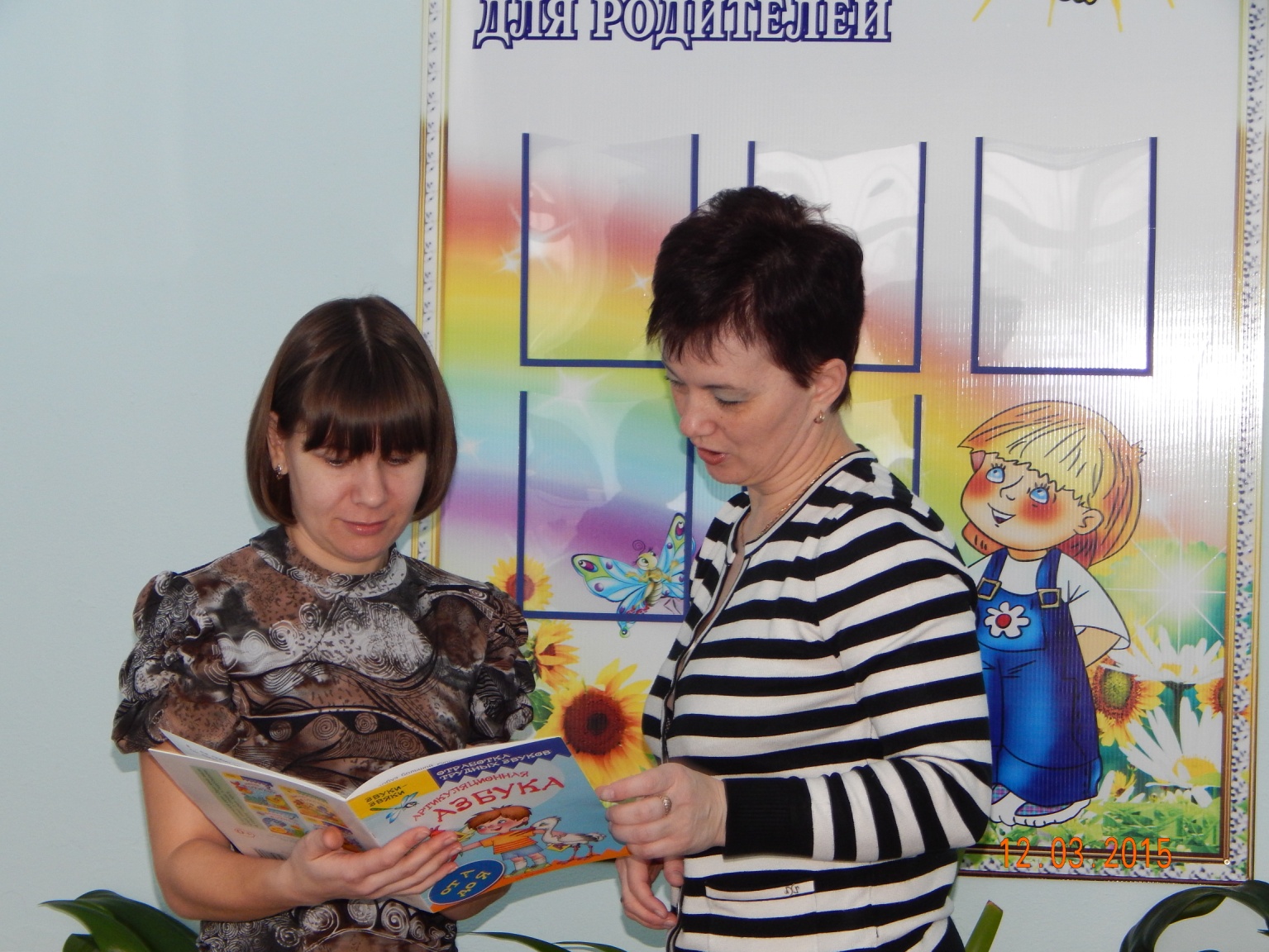 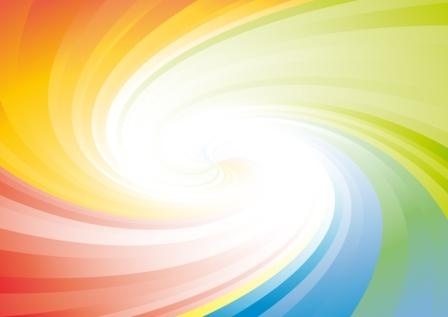 Родительские собрания. Это теплые дружеские встречи, где обсуждаются волнующие вопросы воспитания детей. Родители делятся опытом решения педагогических проблем, получают психолого- педагогические знания, а главное, вырабатывают единые с педагогом подходы к воспитанию детей в детском саду и семье.
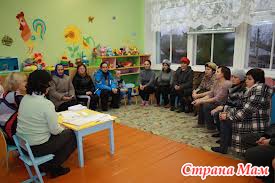 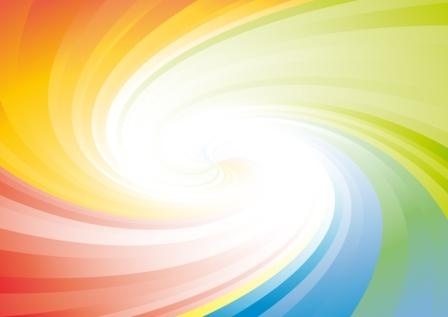 Мастер-классы. Педагоги и специалисты обучают родителей приемам закаливания, работы по развитию мелкой моторики, массажа, рисованию, лепке, аппликации, учат изготавливать развивающие игрушки, поделки из природного материала и др.
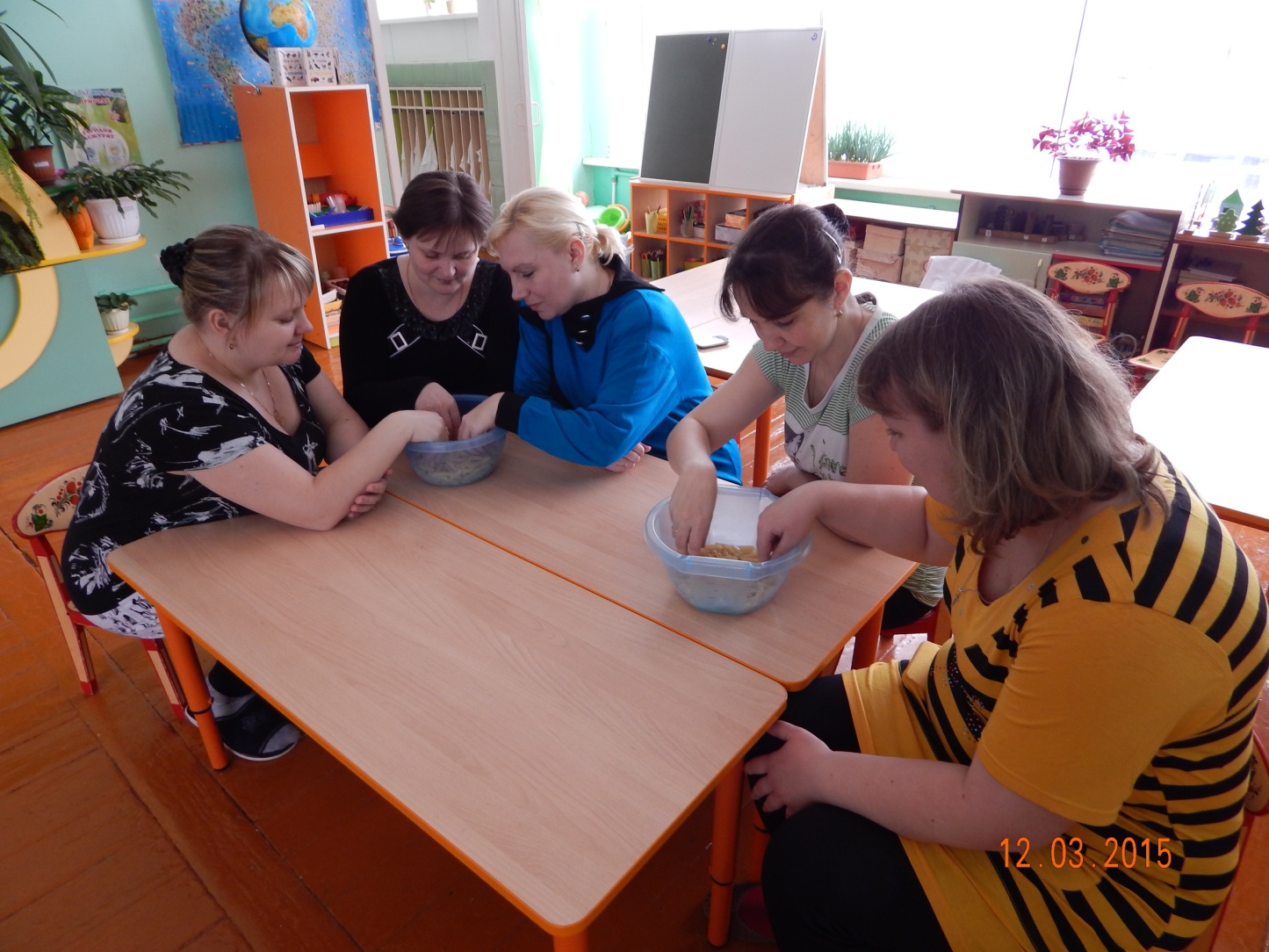 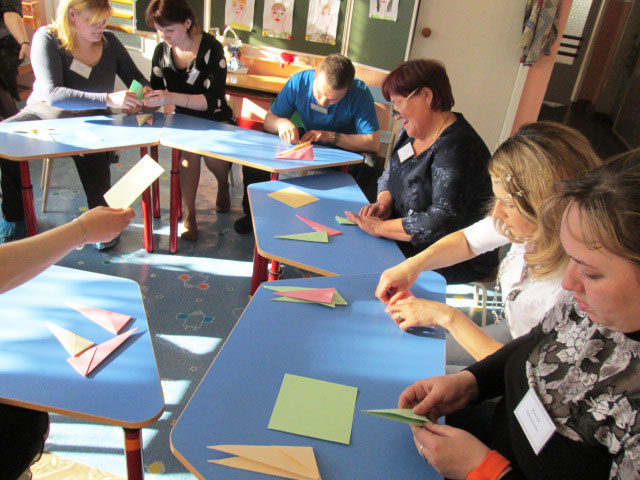 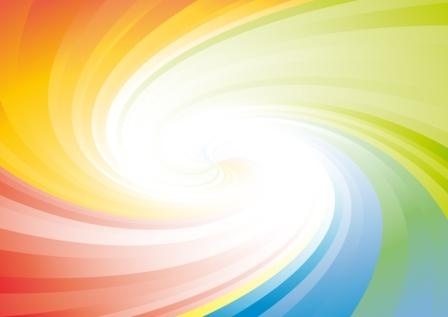 Тренинг и игровые практикумы. Они проводится с целью улучшения внутрисемейных отношений. В особых условиях через телесно-ориентированные упражнения, игры, сказки, беседы, творчество, моделирование специальных ситуаций ребенок и родитель поучают опыт совместного переживания, осознают свои истинные потребности, приобретают навыки эффективного общения.
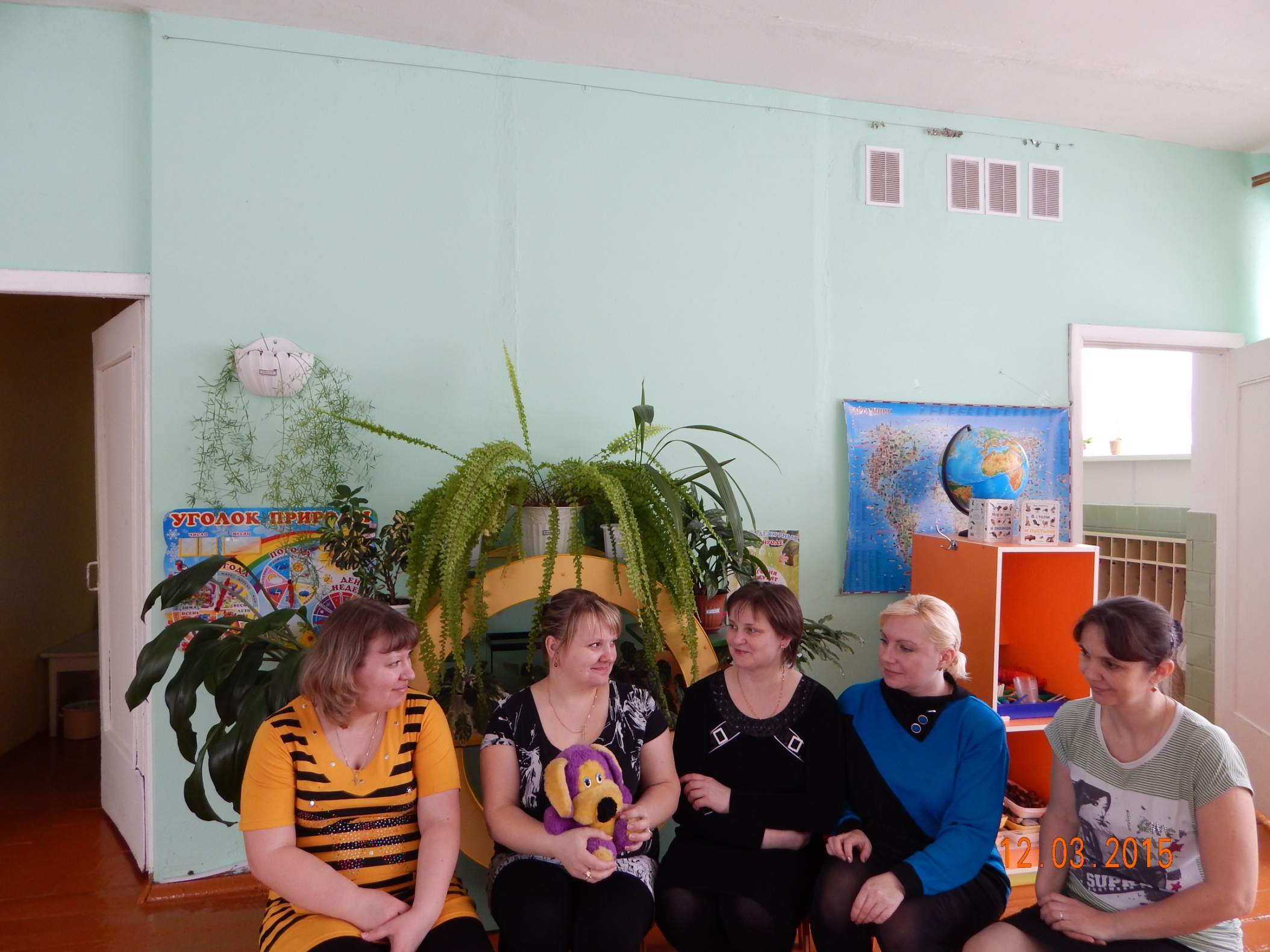 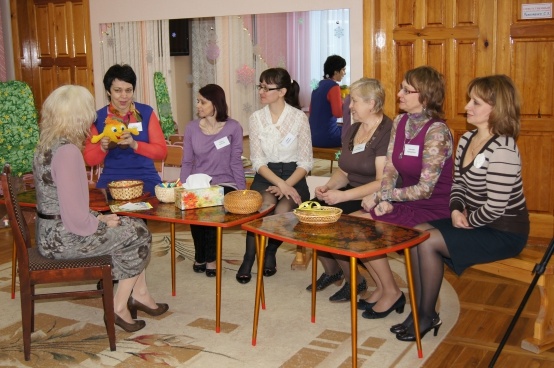 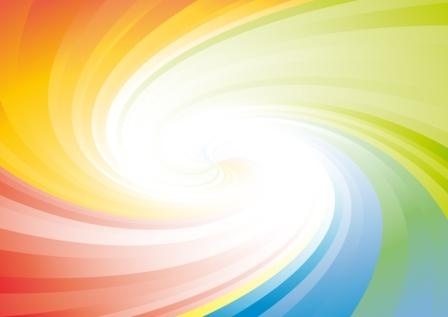 Дни открытых дверей. Родители посещают занятия, игры и другие мероприятия, знакомятся с дошкольным учреждением, образовательными программами, лучше узнают собственных детей, их возможности.
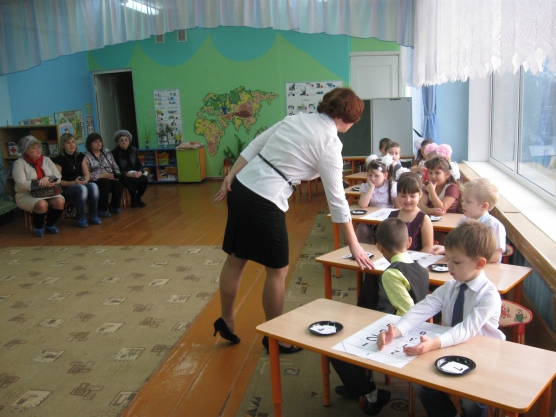 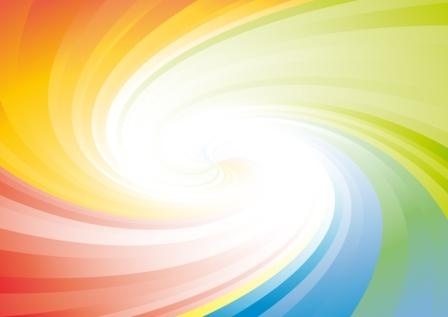 Спортивные и интеллектуальные соревнования и эстафеты, конкурсы и викторины с участием детей, родителей и педагогов.
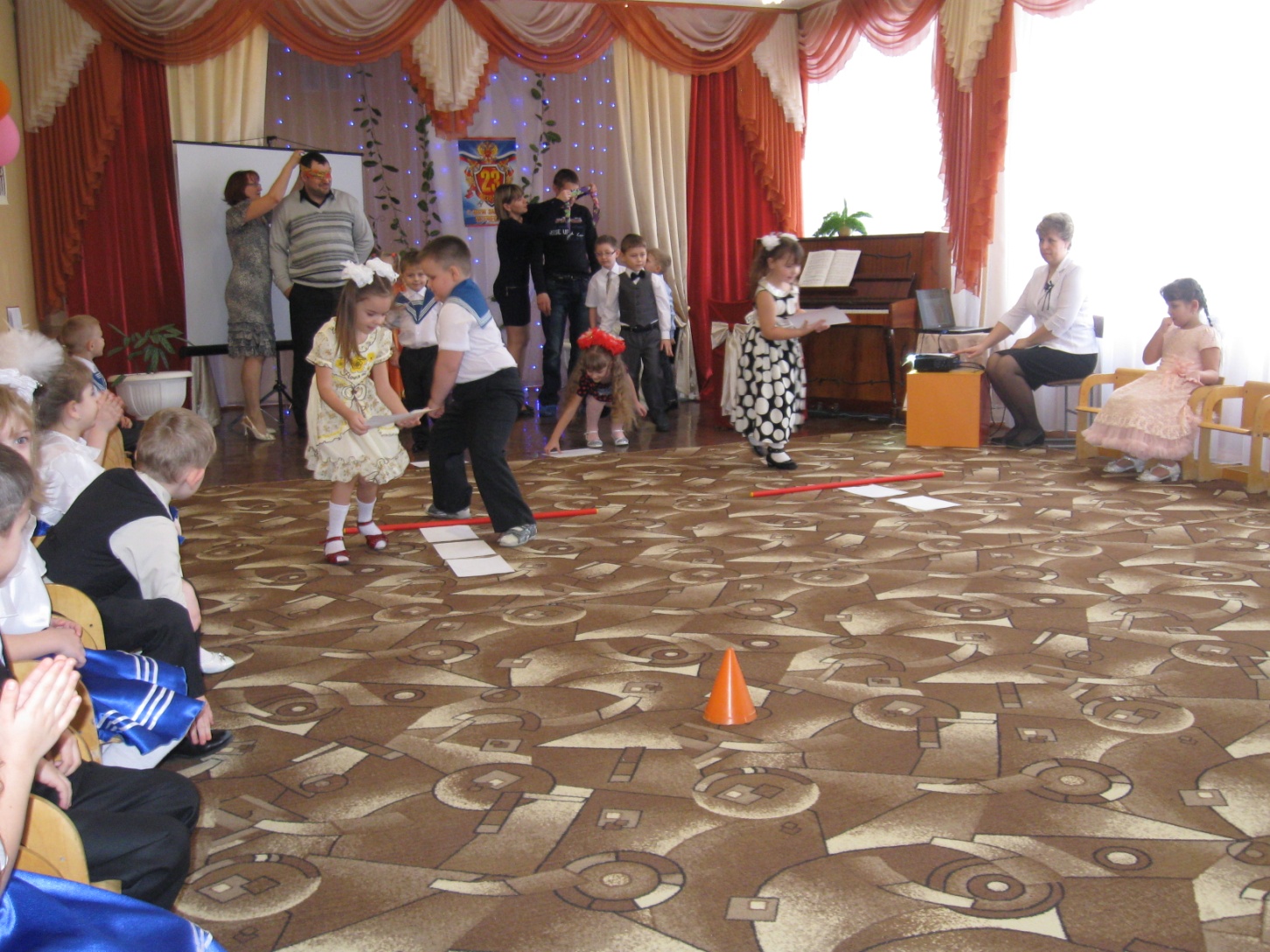 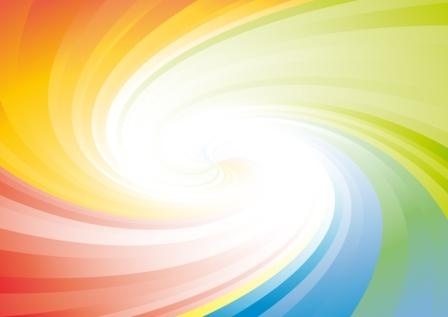 Взаимодействие с родителями может осуществляться и в таких формах, как:- совместные детско-родительские занятия интегрированного характера       (Дети участвуют в занятии совместно с родителями. Сначала даются теоретические знания по теме, затем предлагаются дифференцированные задания. Дети, например, рисуют схему цирка, а родители строят его из конструктора. Совместные занятия вызывают у детей чувство гордости за своих родителей, желание показать им свои умения и навыки. Девиз таких занятий «Покажи! Объясни! Сделаем вместе!»);- недели знаний с участием детей, родителей и педагогов(Например, «Остров здоровья» (выставка «Новости с острова здоровья», газета, занятия, конкурсы рисунков, рецептов, рассказов, театрализованные представления. «Без хлеба-не до обеда» (выставки злаковых растений, сортов муки, хлебобулочных изделий, занятия. конкурс выпечки, развлечение «Из русской печи — пироги мычи»..) и др.;- чтение и рассказывание сказок детям родителями и их последующая драматизация;- организация родителями театрализованных представлений (игр-драматизаций) для детей. Родители и педагоги не только играют роли, но и готовят декорации, шьют костюмы, пишут сценарии.- визиты педагогов в семью;- анкетирование родителей;- выставки совместных творческих работ родителей и детей (рисунков, поделок, фотогазет) и др.
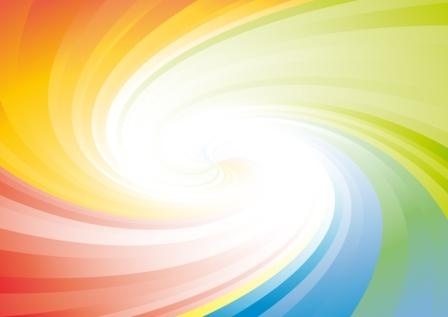 Всем родителям необходимы педагогические знания, с рождением ребенка они вынуждены овладеть профессией воспитателя. Педагоги детских садов – профессионалы, они готовы помочь в воспитании детей. Важно ориентироваться на потребности семьи, запросы родителей, а не просто им читать доклады или лекции.
Работа с родителями является одним из важнейших аспектов работы педагога, направленной на сохранение психологического здоровья детей через формирование общего воспитательного «поля» вокруг ребенка, обеспечивающего согласованность воздействия взрослых.